NH STATE BROADBAND INITIATIVE
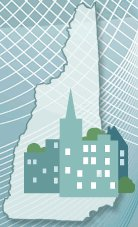 An Overview of the NH Broadband Mapping & Planning Program
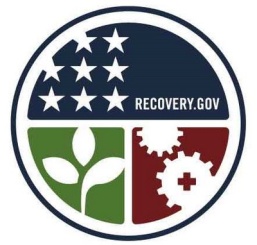 February 23rd, 2012
Iwantbroadbandnh.org
Broadband Funding – American Recovery and Reinvestment Act of 2009
The Recovery Act appropriated $7.2 billion and directed the Department of Agriculture's Rural Utilities Service (RUS) and the Department of Commerce's National Telecommunications and Information Administration (NTIA) to expand broadband access to unserved and underserved communities across the U.S. in order to increase jobs, spur investments in technology and infrastructure, and provide long-term economic benefits.  
The result:
RUS Broadband Initiatives Program (BIP) – loans/grants for broadband infrastructure projects in rural areas;
NTIA Broadband Technology Opportunities Program (BTOP) – grants to fund broadband infrastructure, public computer centers and sustainable broadband adoption projects.
www.iwantbroadbandnh.org
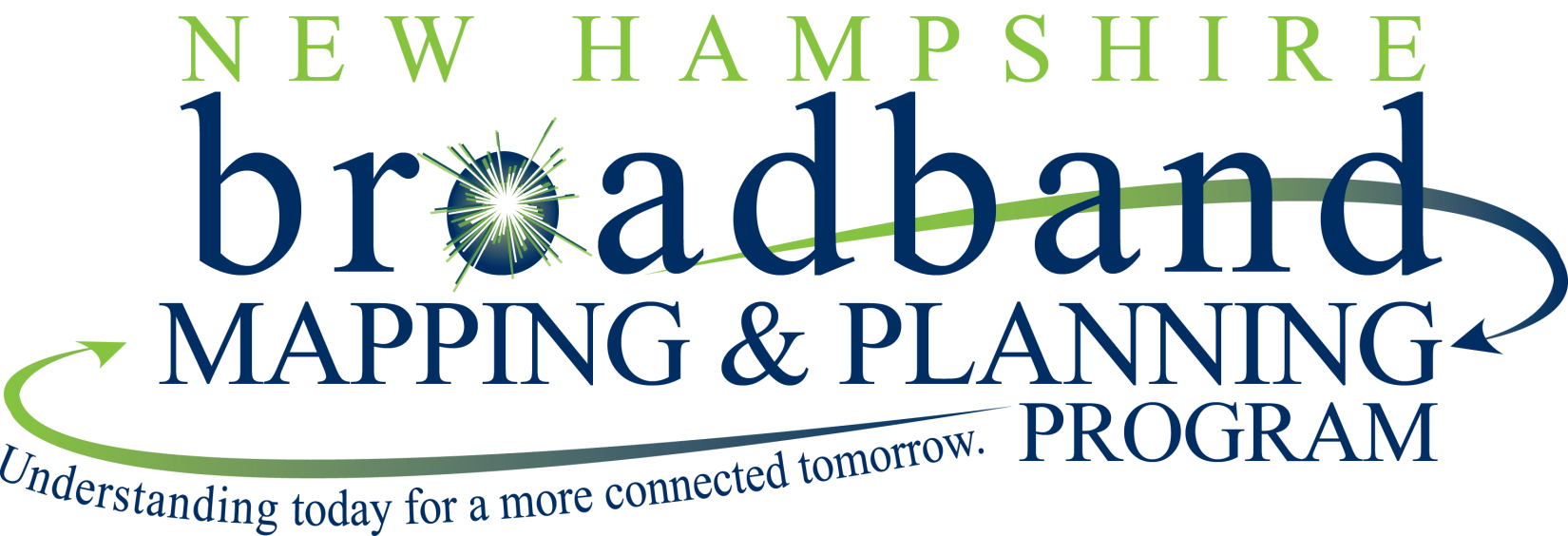 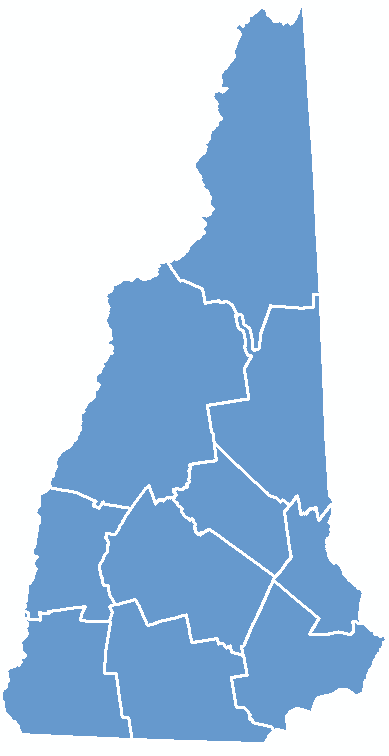 Program Overview
www.iwantbroadbandnh.org
[Speaker Notes: NHBMPP:  NH implementation of State Broadband Initiative (SBI); administered/managed by UNH.]
NHBMPP - Rationale
NHBMPP is part of national effort to understand current broadband landscape and encourage expanded broadband adoption and utilization
 
NTIA projects funded in each state, 5 territories, District of Columbia
 
In NH, recognition that residents, businesses, and institutions require  broadband access to promote economic development, quality education, energy efficiency, adequate health care, overall quality of life

Therefore, two primary focus areas:
Collecting accurate data on the current availability, speed, and location of broadband services
Supporting the efficient and creative use of broadband technologies to better compete in the digital economy
www.iwantbroadbandnh.org
[Speaker Notes: NTIA has awarded total of $293 million to 56 grantees
Comprehensive program to integrate broadband and information technology into state, regional, and local economies]
NHBMPP Components
Mapping (January 2010 – December 2014)
Broadband Availability, UNH
Community Anchor Institutions,  UVLSRPC w/ NH RPCs & UNH
Rural Addressing, NRPC w/ NH RPCs & UNH
Non-Mapping (January 2011 – December 2014)
Broadband Technology, NH DRED
Broadband Capacity Building, NH CDFA
Broadband Technical Assistance Training, UNH CE & NH OEP 
Regional Broadband Planning, SWRPC w/ NH RPCs & NH OEP
www.iwantbroadbandnh.org
NHBMPP Partners
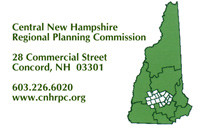 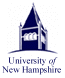 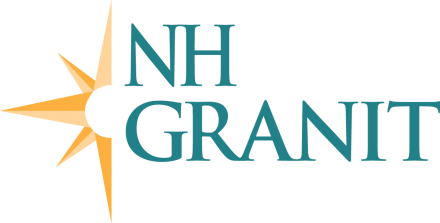 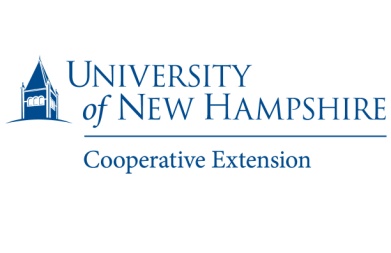 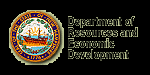 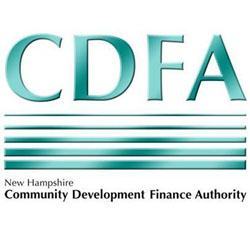 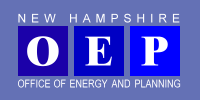 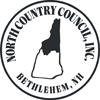 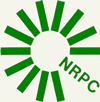 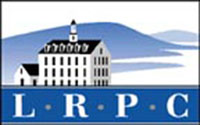 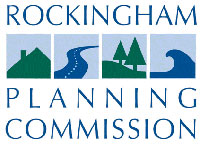 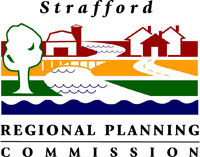 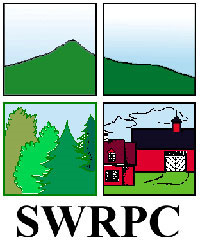 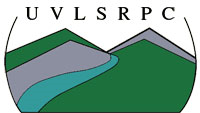 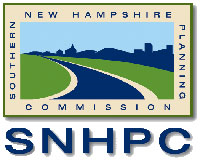 NH Broadband Mapping & Planning Program
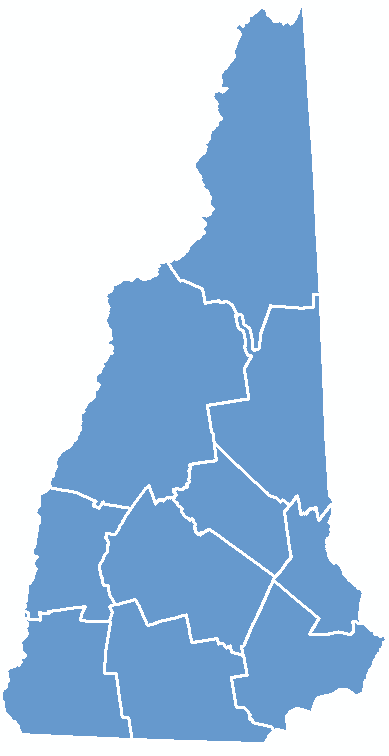 Mapping 
Component:
Broadband 
Availability
www.iwantbroadbandnh.org
[Speaker Notes: NHBMPP:  NH implementation of State Broadband Initiative (SBI); administered/managed by UNH.]
Are you served by broadband?
www.iwantbroadbandnh.org
[Speaker Notes: Note key definition of broadband – 768 kbps down and 200 kbps up
Broadband availability as reported by providers – provider either currently delivers access or can deliver access within 10 business days]
Broadband Speed Ranges
Download time comparisons 
	To download/copy a Movie DVD (4.7 gig)
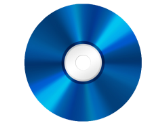 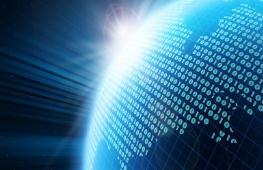 NNHN Program Overview
4 components, managed by partners within the grant program
NNHN Program Overview
Broadband Availability - Overview
Goal – map broadband availability by type of technology and speed, in order to identify areas served/unserved/underserved in the state
Broadband defined by NTIA as 768 kbps downstream and 200 kbps upstream

Based on data submitted by the 60+ active providers in the state
Data aggregated to census block geography for analysis and display
Multi-source data verification methodology utilized
Data collected and processed by UNH; submitted to NTIA on a 6-month cycle (March 31, September 30) for inclusion in the National Broadband Map (http://broadbandmap.gov)
www.iwantbroadbandnh.org
[Speaker Notes: Note key definition of broadband – 768 kbps down and 200 kbps up
Broadband availability as reported by providers – provider either currently delivers access or can deliver access within 10 business days]
Broadband Availability – September 2011 Results
www.iwantbroadbandnh.org
Cable ServiceBroadband Availability – September 2011 Results
www.iwantbroadbandnh.org
DSL ServiceBroadband Availability – September 2011 Results
www.iwantbroadbandnh.org
Cellular ServiceBroadband Availability – September 2011 Results
www.iwantbroadbandnh.org
Broadband Availability – Signal Propagation Modeling
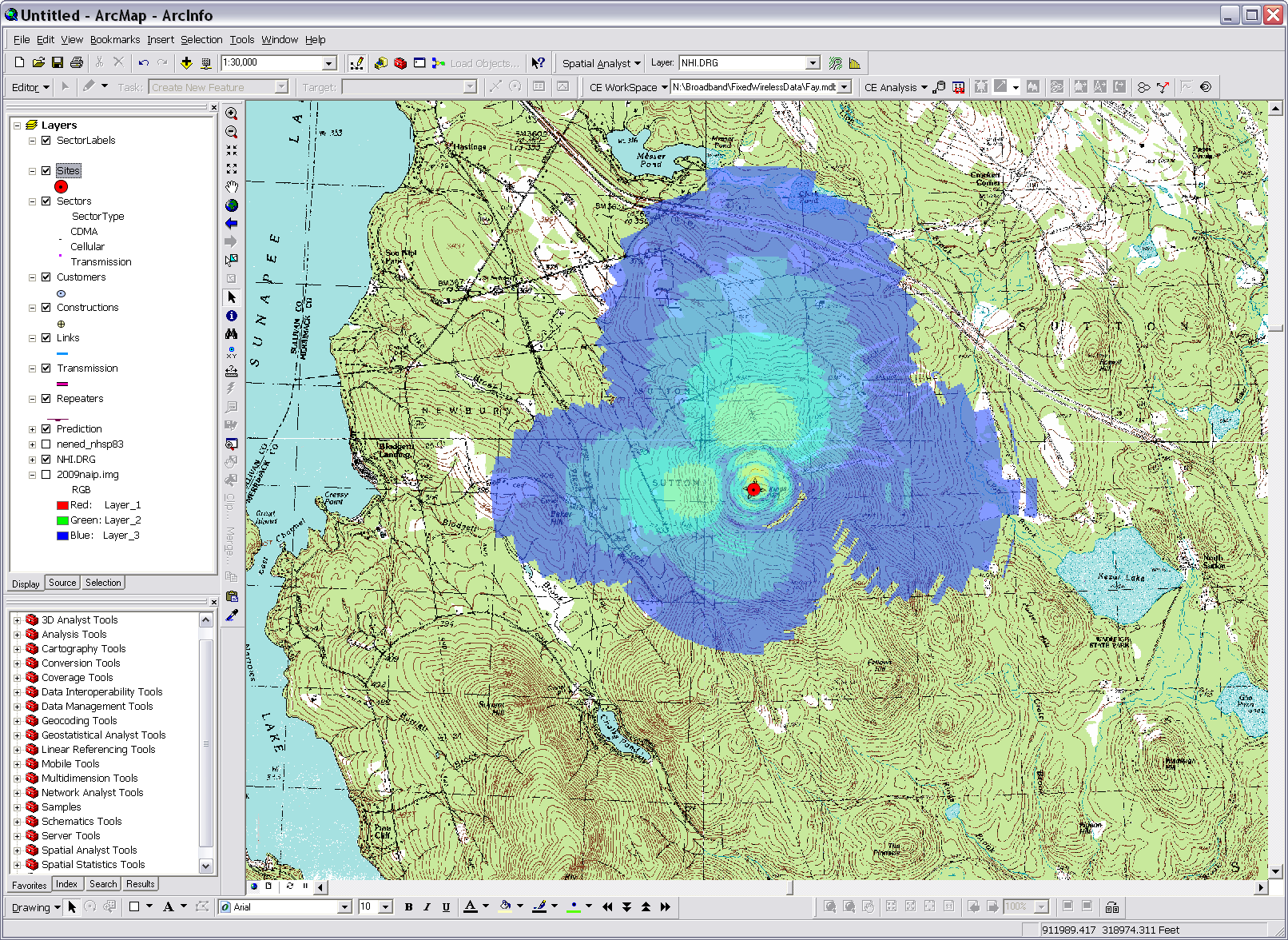 Using Cellular Expert software (www.cellular-expert.com) to predict signal strength.  Note:  This data was generated for display purposes only, and does not represent the actual coverage area of any service provider.
Fixed-Wireless ServiceBroadband Availability – September 2011 Results
www.iwantbroadbandnh.org
NHBMPP – Data Availability
The information developed from the NHBMPP data collection process can be found at:
http://www.granit.unh.edu/ as downloadable GIS shapefiles;
Using the Interactive Map Viewer found on the program website at www.iwantbroadbandnh.org, people without GIS software can query and display the various datasets;
Individual town profiles can be reviewed from the www.iwantbroadbandnh.org website and selecting individual towns
Statewide maps of coverage can also be viewed on the www.iwantbroadbandnh.org website
The aggregate datasets of all 56 state broadband initiatives can be viewed on the National Broadband Map, www.broadbandmap.gov
www.iwantbroadbandnh.org
NHBMPP – Data Availability
www.iwantbroadbandnh.org
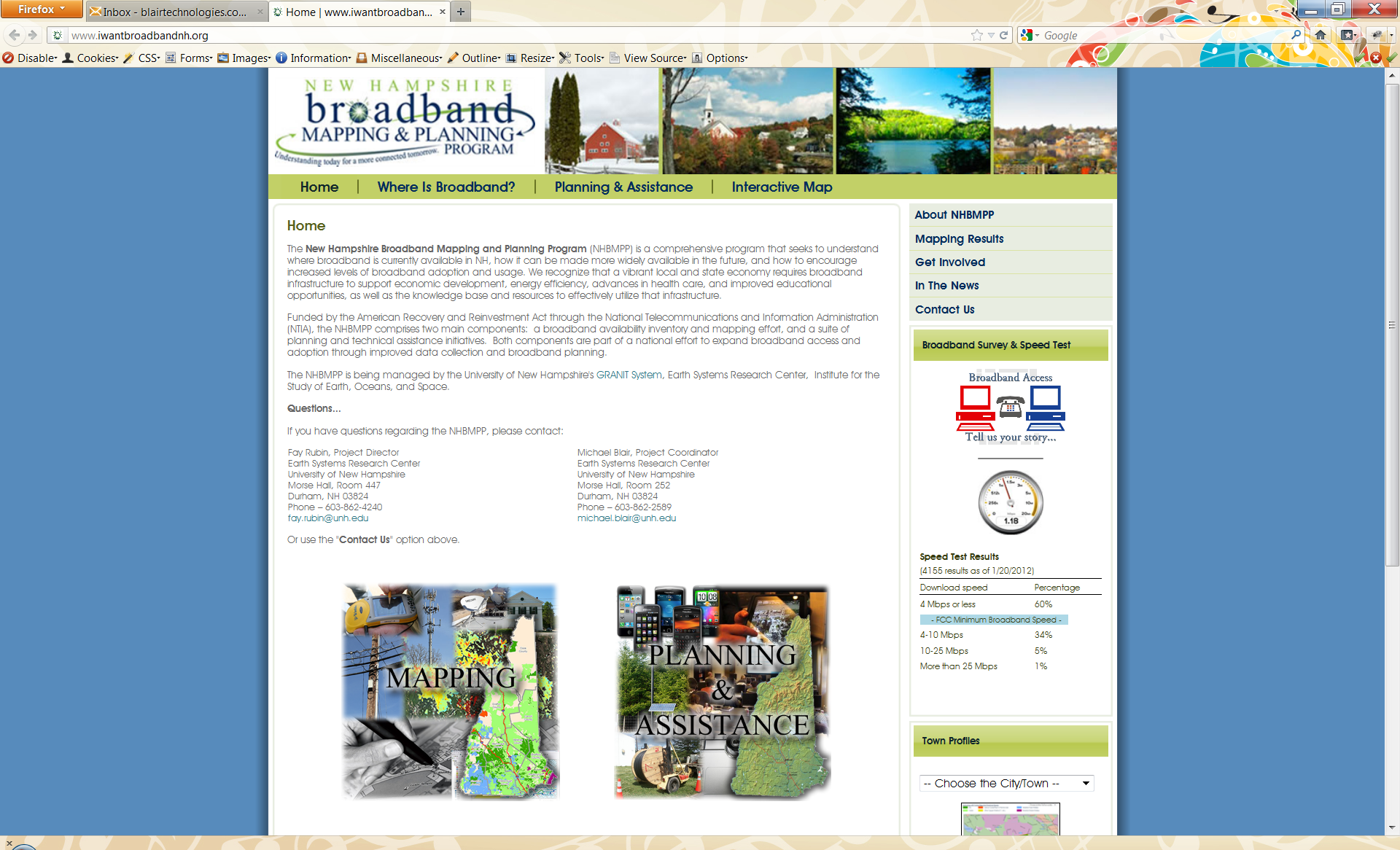 www.iwantbroadbandnh.org
NHBMPP – Broadband Availability
Broadband Availability Profiles – iwantbroadbandnh.org
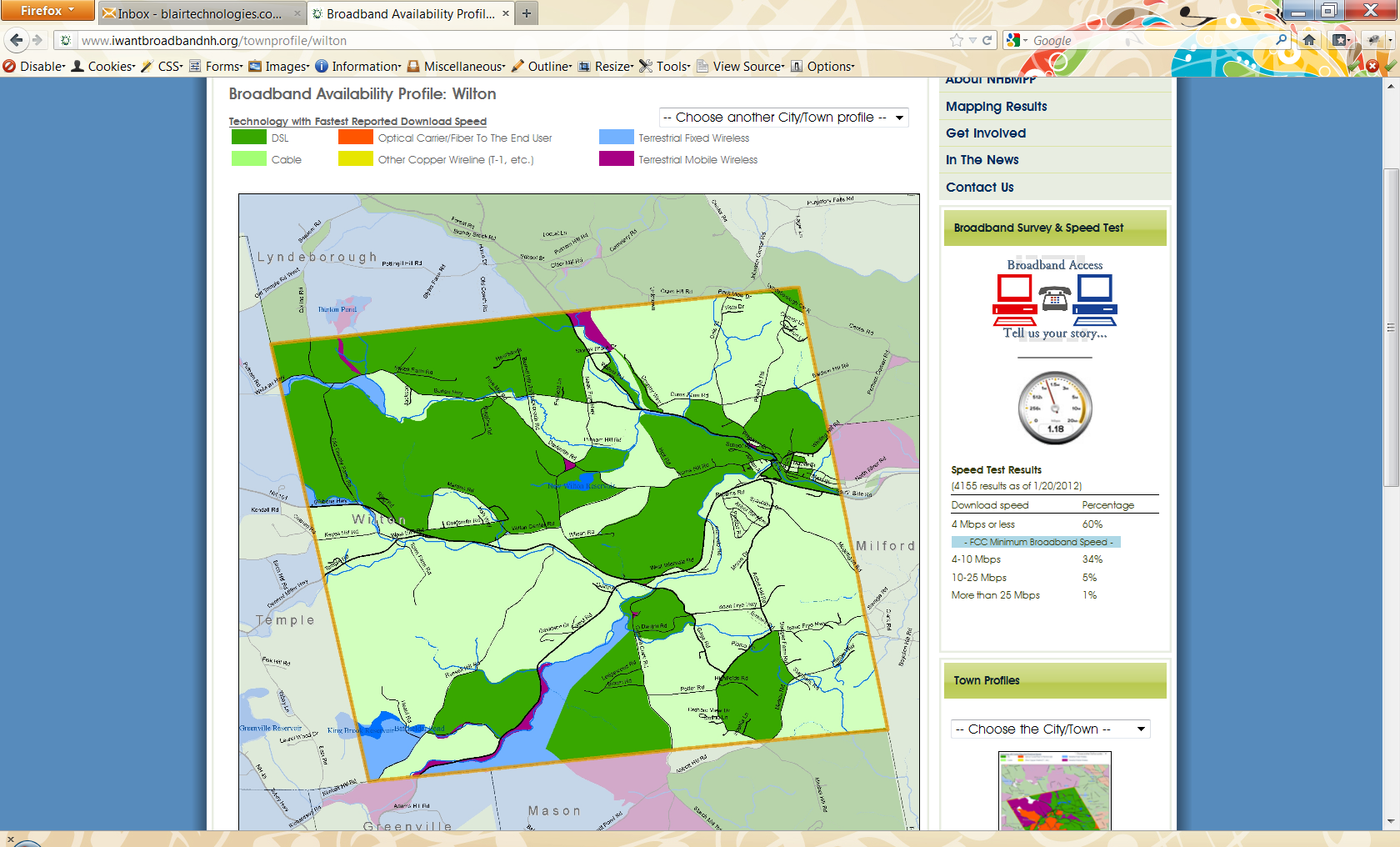 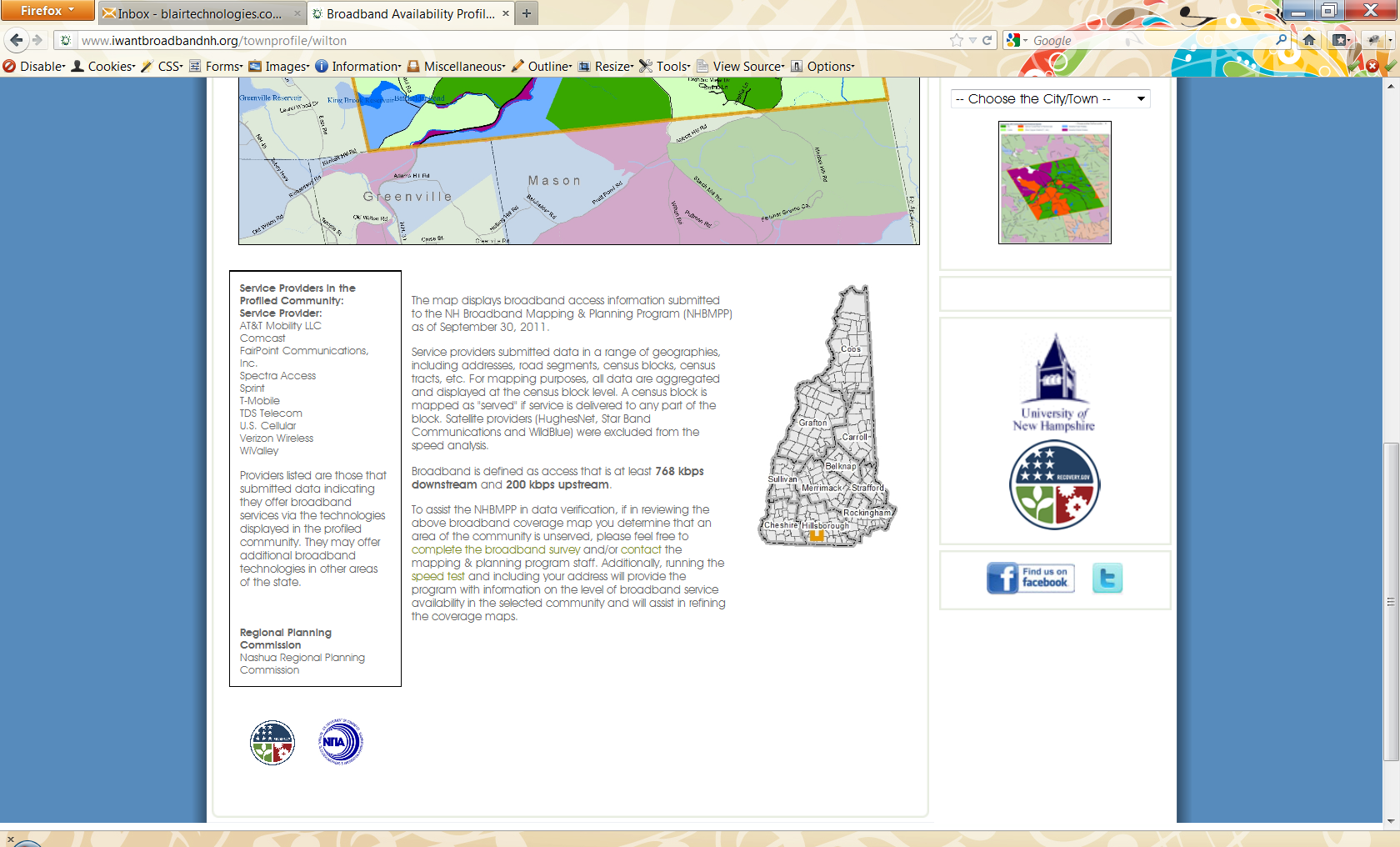 [Speaker Notes: The NHBMPP mapping program has also created community profiles to see broadband availability by census block this is accessible by the website iwantbroadbandnh.org.  The maps shows technology with the fastest reported download speed and id what service providers are available.]
Broadband Availability – Interactive Map Viewer
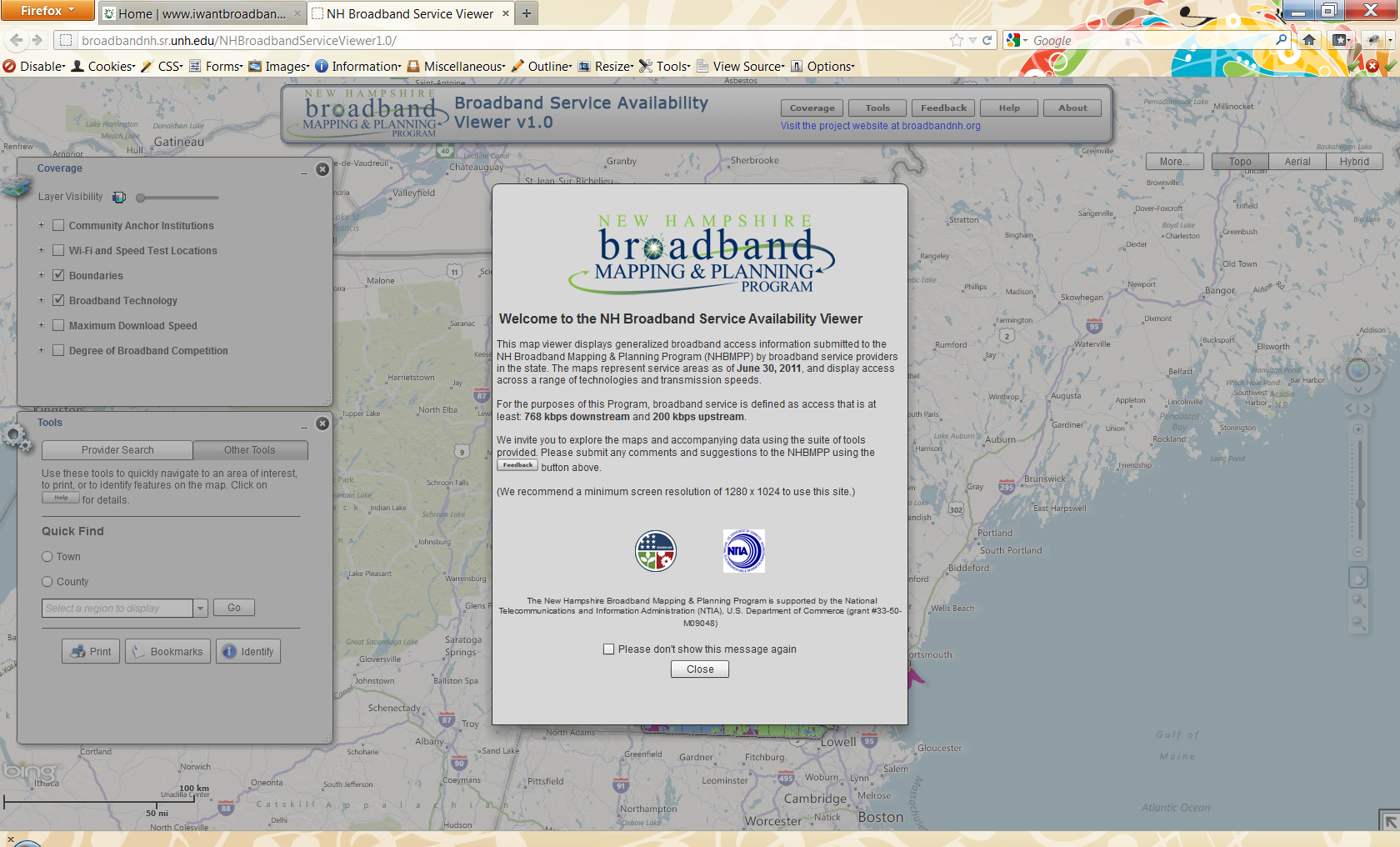 Broadband Availability – National Broadband Map
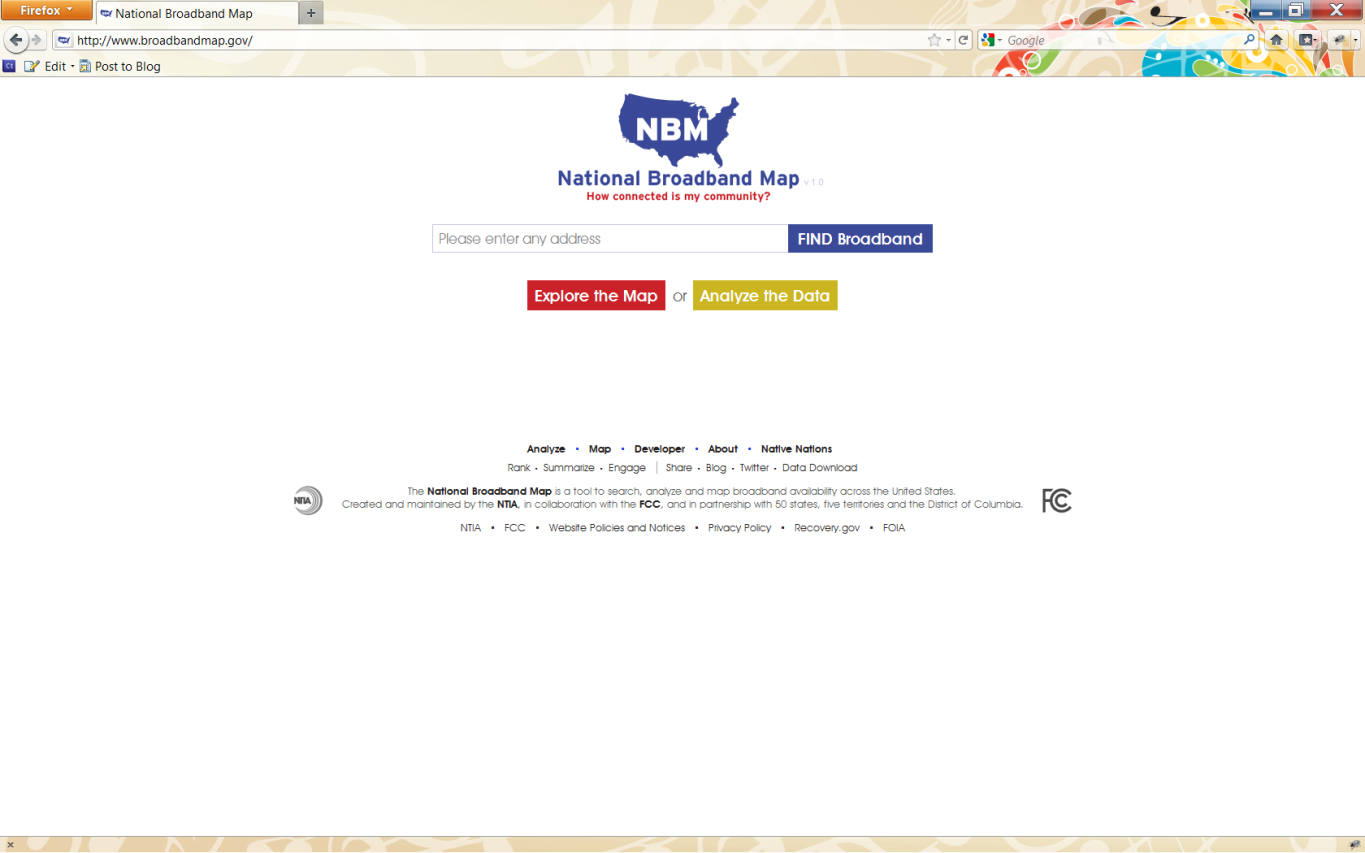 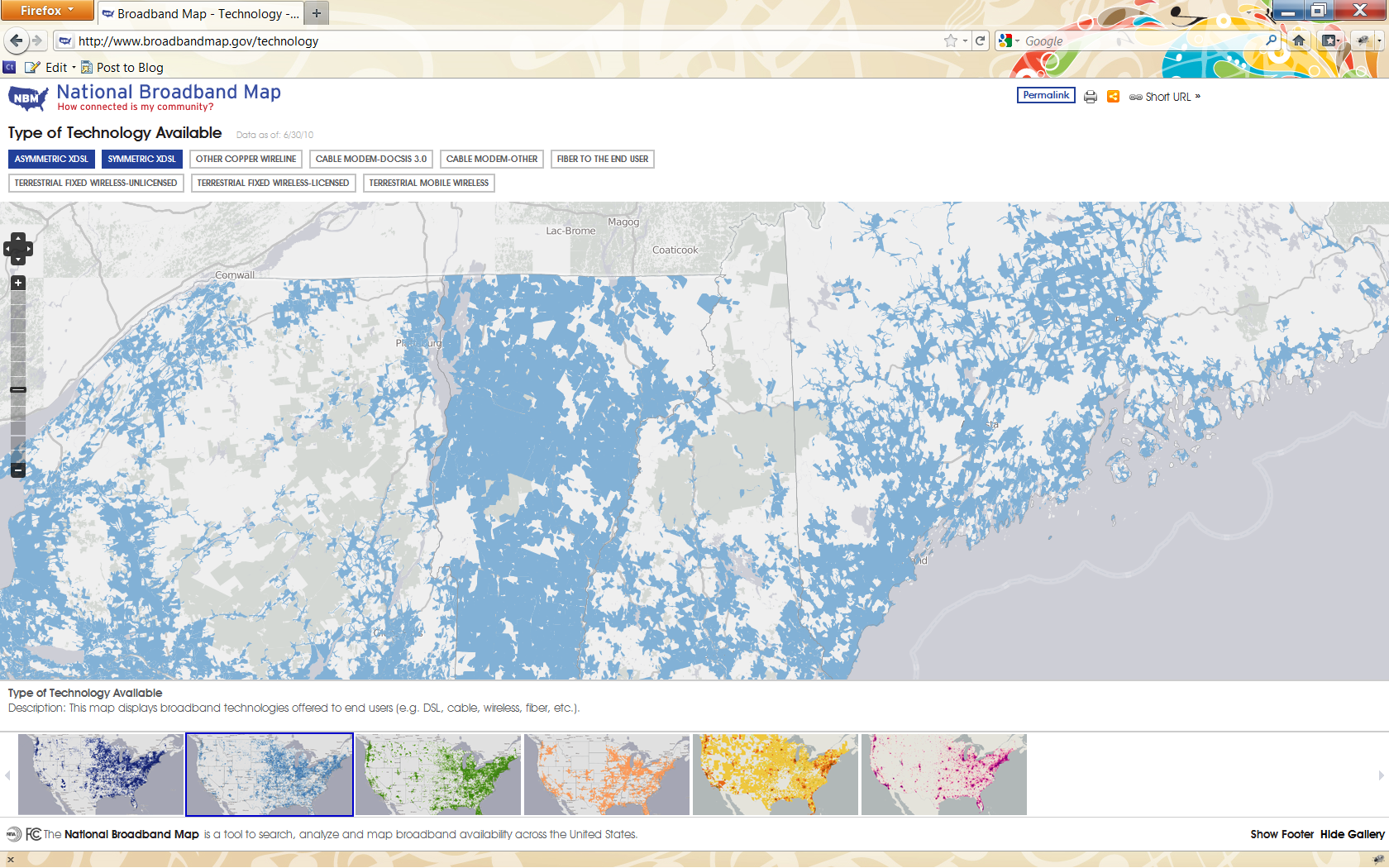 Launched February 17th, 2011 by NTIA in collaboration with the FCC, and in partnership with the 50 states, five territories and the District of Columbia broadband mapping programs
Broadband Availability – Data Validation
Speed Tests
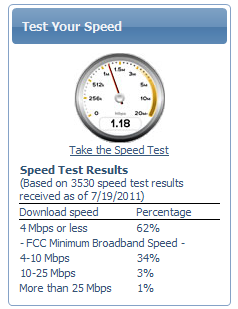 Satellite Dish Inventory
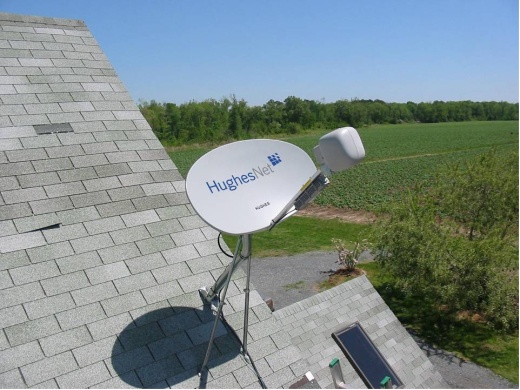 Consumer Surveys
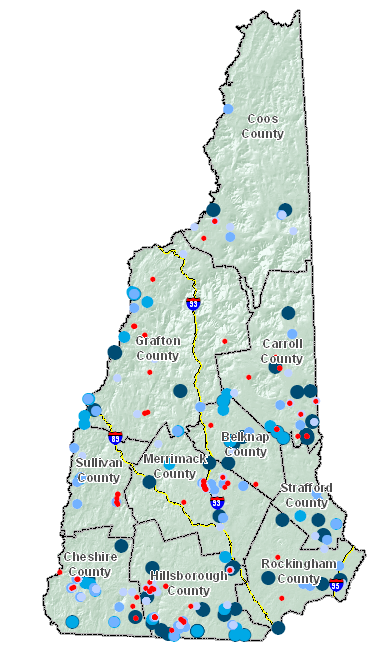 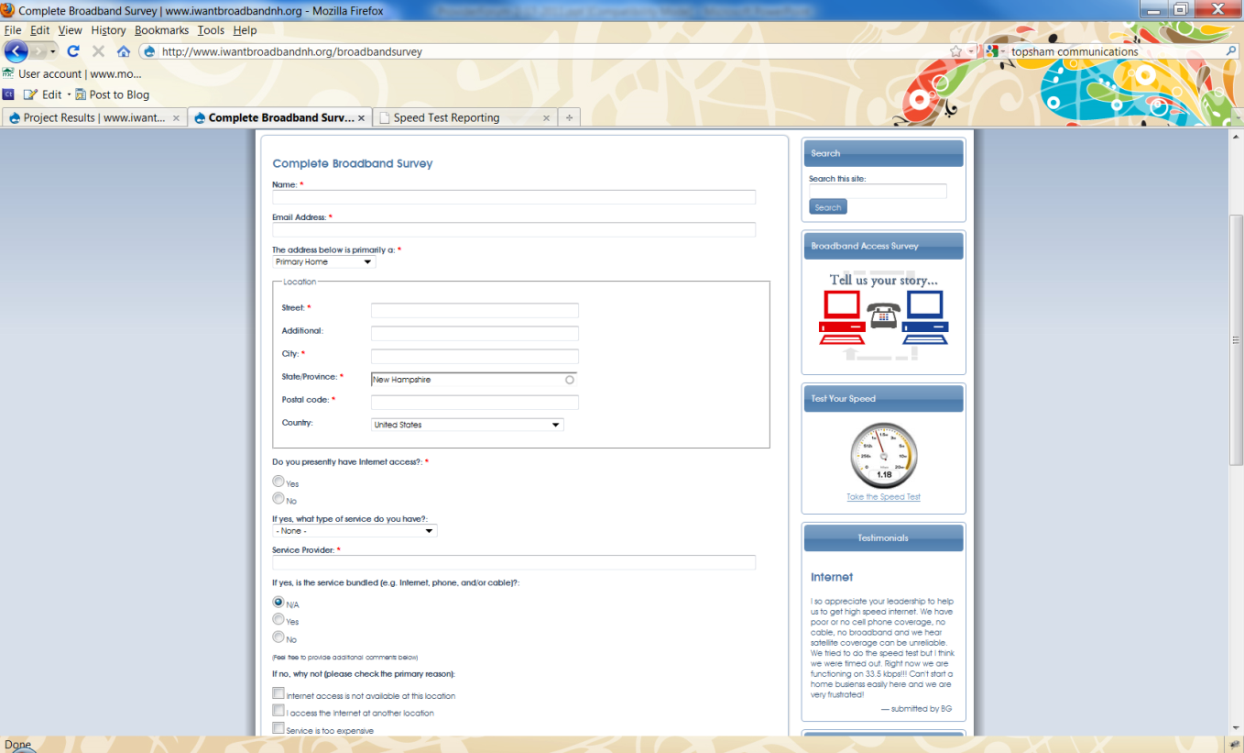 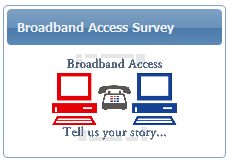 Others Data Sources
Commercial data sets
Data reported to FCC
Community forums
www.iwantbroadbandnh.org
Broadband Availability – Supplemental Activities
Public WiFi location mapping

Municipal cable franchise agreement inventory

Enhancement of CAI data collection for additional category types

Development of telecommunications model application for municipal implementation

Development of broadband master plan model and completion of chapter development in a select number of pilot communities

Cell tower location updating
[Speaker Notes: Supplemental activities being undertaken by various RPC partners to enhance/extend our mapping and therefore our understanding of broadband availability in the state.]
NHBMPP Strengths & Weaknesses
Strengths of the NHBMPP
Created statewide broadband availability coverage map with speed and technology attributes
The coverage data is managed and updated every 6 months starting in January of 2010 
Through the program a strong relationship with internet service providers has been created
The program has extensively used GIS technology to map the service as well as conduct various spatial analyses
Areas of the state which are unserved have been exposed
Using various data sources, including the service areas, measurement of underserved areas can be conducted
Built a broadband community by encouraging public engagement in the issues revolving broadband availability
Previous broadband mapping efforts focused on Town and/or Census tract level mapping versus Census blocks making it impossible to identify “gaps” in service
NHBMPP Strengths & Weaknesses
Strengths of the NHBMPP - continued
Using a variety of verification methodologies (user surveys, user speed tests, commercial datasets, direct user feedback), coverage areas are being reviewed for complete service availability and where reports indicate no service, a degree of service is being developed.  
For locations that have reports of no service, direct contact with providers is being conducted and in some cases service has been able to be achieved due to the interaction
The development of the community anchor institution locations and their access and use of broadband service was provided as a critical dataset in the NH Network NH Now BTOP application
The ongoing development of new broadband availability datasets, such as public WiFi locations, and the inventory of cable franchise agreements
Using GIS technologies, the combining disparate data sets into a single composite can be accomplished
NHBMPP Strengths & Weaknesses
Strengths of the NHBMPP - continued
Following a National data model, the mapping results can be aggregated with the other 55 state broadband mapping initiatives to create a national broadband availability map.  
These data can then be used to view service availability across state boundaries and has led to enhanced cooperation 
The various broadband initativies in the state are working in a collaborative framework, where data and knowledge sharing is occurring as it pertains to expansion efforts
There is public awareness of the program initiatives and gratitude that the broadband expansion issues are being addressed
Knowledge capacity related to broadband technologies and barriers to expansion and adoption are being built at the regional level
A publically available rural address dataset is being developed that will have utility beyond broadband mapping efforts
NHBMPP Strengths & Weaknesses
Strengths of the NHBMPP - continued
An interactive map viewer has been created for non-GIS individuals to review and analyze the broadband availability information generated through the program
Utilizing social media, greater reach of marketing the program’s efforts can be made to the layperson
Utilizing mobile technologies, creative data collection opportunities are being used
NHBMPP Strengths & Weaknesses
Weaknesses of the NHBMPP
The availability information is being mapped to the Census block level.  The aggregate may show service available in areas where the entire block may not be served.  Example, block showing 6 Mbps/3 Mbps DSL service available, however in reviewing user surveys one house gets that service, but their two neighbors DSL service is unavailable and those houses have resorted to cellular or satellite service
Not all internet service providers are participating in the program and there are no incentives for them to participate, other than being mutualistic
Mapping the coverage to the block may overstate coverage and/or maximum available speed, which may invalidate the results due to public perception that the information collected is incorrect if they have direct knowledge that service is unavailable or available at lesser speeds
NHBMPP Strengths & Weaknesses
Weaknesses of the NHBMPP
Rural blocks are to be mapped to the road versus block.  When providers submit block level information the total road network may be presented as served, whereas the service may only be available on a portion of the rural roadways
Providers may submit data in a variety of formats from Census blocks, Census tracts, roads served, customer addresses, GIS datasets, and the combining of these data into a single composite has inherent inaccuracies
The frequency of updating the coverage every 6 months may result in areas identified as unserved or underserved, whereas service has recently been added
There are no formal mechanisms to identify missing or new providers that offer service in the state
Broadband service mapped does not include pricing information for service in a given area using a given technology with speed
Project Contacts
Fay Rubin, Project Director
University of New Hampshire	
fay.rubin@unh.edu

Michael Blair, Project CoordinatorUniversity of New Hampshire
michael.blair@unh.edu
www.iwantbroadbandnh.org
NH Broadband Mapping & Planning Program
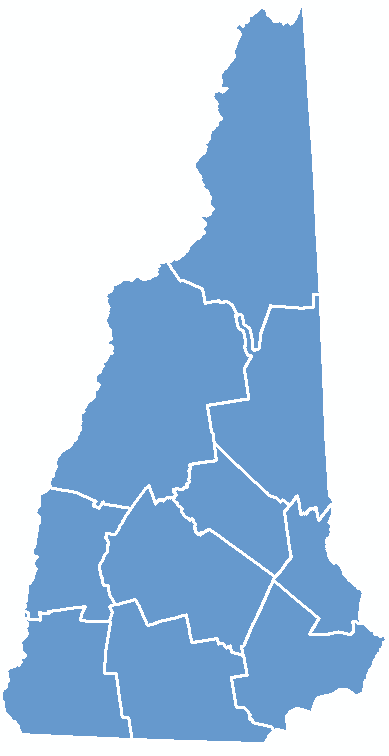 Mapping 
Component:
Community Anchor Institutions
www.iwantbroadbandnh.org
[Speaker Notes: NHBMPP:  NH implementation of State Broadband Initiative (SBI); administered/managed by UNH.]
Community Anchor Institutions - Overview
School K-12
Library
Medical/healthcare
Public safety
University, college, other post-secondary
Other community support - government
Other community support - nongovernmental
Goal – statewide layer of community anchor institutions (CAIs) with associated broadband access information
Mapping in 7 CAI categories:



~ 3,700 points collected as of September, 2011
Six-month update/verification cycle; continuing “gap” analysis to identify new CAIs
Data collection/maintenance coordinated by Upper Valley Lake Sunapee Regional Planning Commission
www.iwantbroadbandnh.org
NHBMPP - Community Anchor Institutions
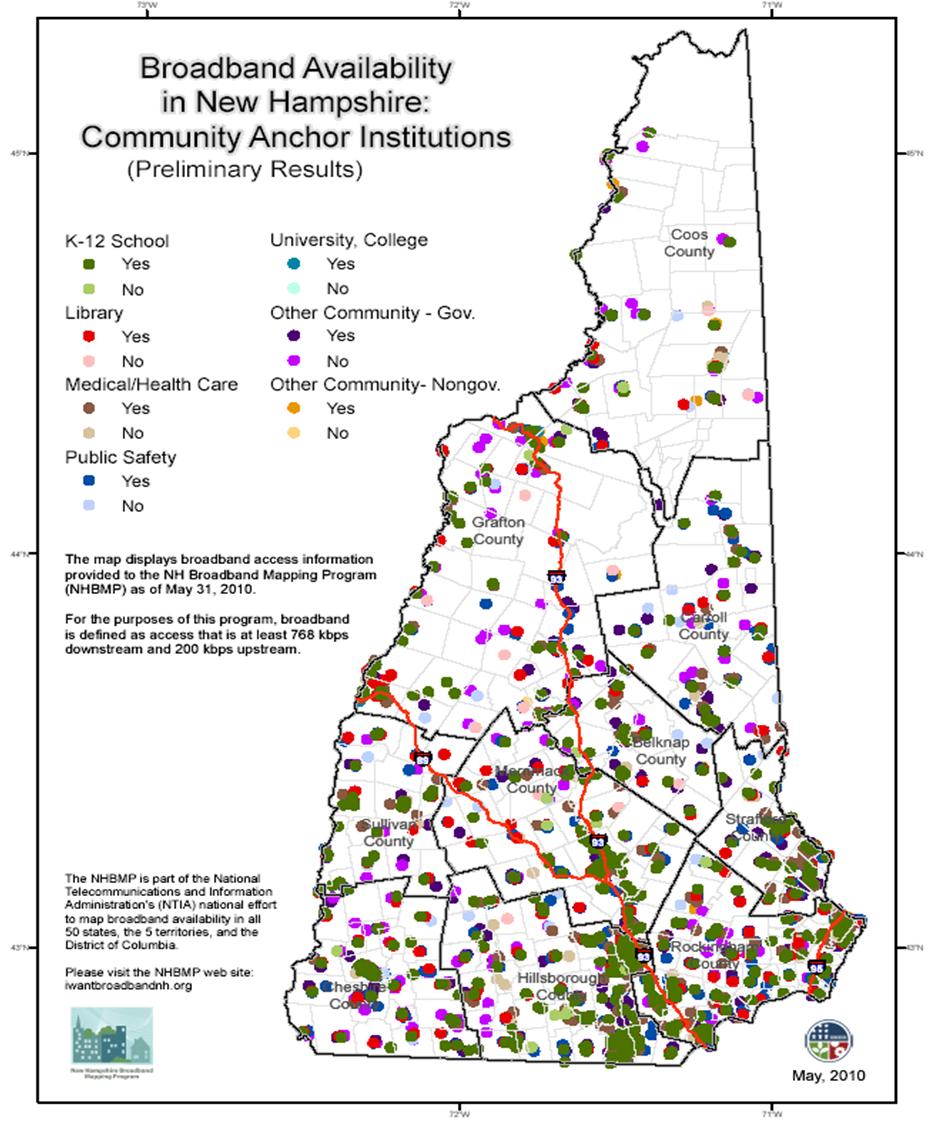 [Speaker Notes: This map shows broadband access info provided as of May 31 2010 -  Darker colors shows that an institutions has access to broadband which is defined as 768 kbps down and 200 kbps up and the lighter colors are those that do not have access to broadband.]
Community Anchor Institutions – March 2011 Results
www.iwantbroadbandnh.org
Project Contacts
Rachel Ruppel, GIS Analyst / Planner
Upper Valley Lake Sunapee Regional Planning Commission
rruppel@uvlsrpc.org 

Fay Rubin, Project Director
University of New Hampshire	
fay.rubin@unh.edu

Michael Blair, Project CoordinatorUniversity of New Hampshire
michael.blair@unh.edu
www.iwantbroadbandnh.org
NH Broadband Mapping & Planning Program
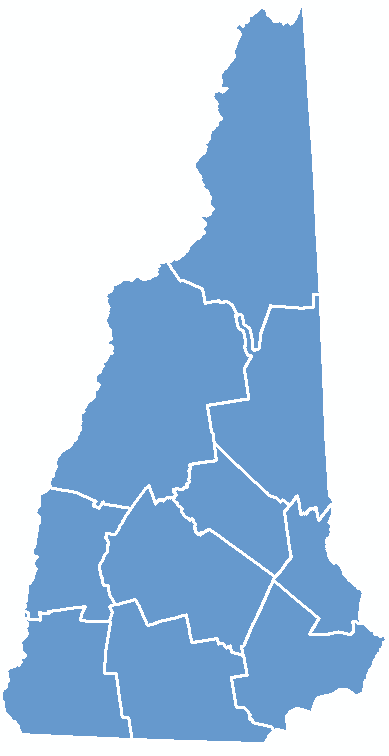 Mapping 
Component:
Rural Addressing
www.iwantbroadbandnh.org
[Speaker Notes: NHBMPP:  NH implementation of State Broadband Initiative (SBI); administered/managed by UNH.]
Rural Addressing - Overview
Goal – statewide GIS point file of addresses in NTIA-designated rural census blocks (2+ sq mi)

Currently ~40,000 households in rural blocks (Census 2010)

Existing datasets either incomplete, or unavailable to the public

Data collected at the RPC level and coordinated by Nashua Regional Planning Commission and UNH
www.iwantbroadbandnh.org
Rural Addressing - Tasks
www.iwantbroadbandnh.org
Rural Addressing - Benefits
Contribution to broadband efforts
Crowdsourcing to help verify
Ability to identify service areas and those in need
Leads to a complete statewide layer (rural and urban) available to the public
Volunteer component
Community buy-in and involvement
GPS training opportunities for underserved areas
www.iwantbroadbandnh.org
For More Information …
www.iwantbroadbandnh.org
[Speaker Notes: Visit project web site for information, for project results, for resources, etc.  Current focus is on mapping activities, but will be expanded as the non-mapping components evolve.]
Project Contacts
Ryan Friedman, Senior GIS Planner
Nashua Region Planning CommissionryanF@nashuarpc.org 

Fay Rubin, Project Director
University of New Hampshire	
fay.rubin@unh.edu

Michael Blair, Project CoordinatorUniversity of New Hampshire
michael.blair@unh.edu
www.iwantbroadbandnh.org
NH Broadband Mapping & Planning Program
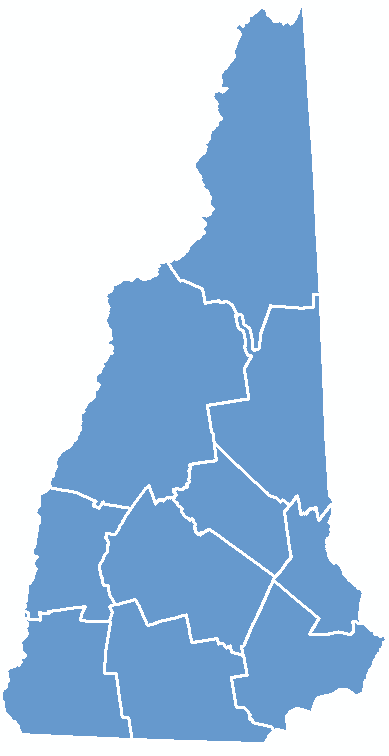 Non-Mapping Component:Broadband Technology
www.iwantbroadbandnh.org
[Speaker Notes: NHBMPP:  NH implementation of State Broadband Initiative (SBI); administered/managed by UNH.]
Broadband Technology
Leadership Role to increase broadband adoption and deployment on a 
targeted community-by-community basis collaborating to create best 
case practices in:
Policy    
Management	
Financial Resources
Advocacy for Business and Residential Broadband
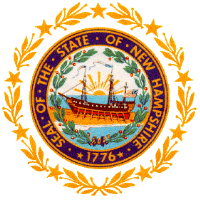 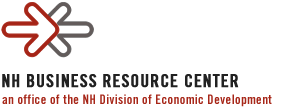 www.iwantbroadbandnh.org
Project Contacts
Carol Miller, Director of Broadband Technologies
NH Department of Resources and Economic Development
Carol.miller@dred.state.nh.us
www.iwantbroadbandnh.org
NH Broadband Mapping & Planning Program
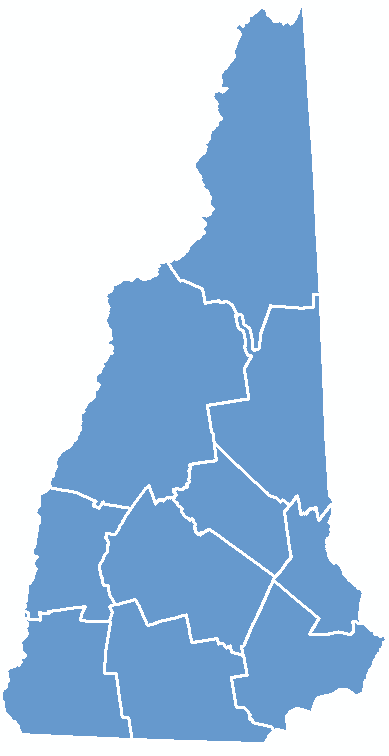 Non-Mapping Component:Capacity Building
www.iwantbroadbandnh.org
[Speaker Notes: NHBMPP:  NH implementation of State Broadband Initiative (SBI); administered/managed by UNH.]
Broadband Capacity Building
Work with Northern Community Investment Corporation (NCIC) to develop tools to assist other communities in their development of broadband projects by creating:
Resource Panel (legal, financial, and technical)
Demand/Aggregation/Planning Tools for Municipalities
Model Broadband Implementation Business Plan
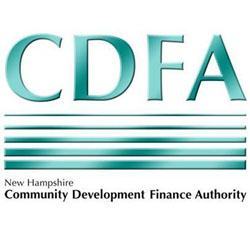 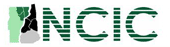 www.iwantbroadbandnh.org
Project Contacts
Carol Miller, Director of Broadband Technologies
NH Department of Resources and Economic Development
Carol.miller@dred.state.nh.us 

Alice Veenstra, Chief Community Development OfficerNH Community Development Finance Authority
aveenstra@nhcdfa.org
www.iwantbroadbandnh.org
NH Broadband Mapping & Planning Program
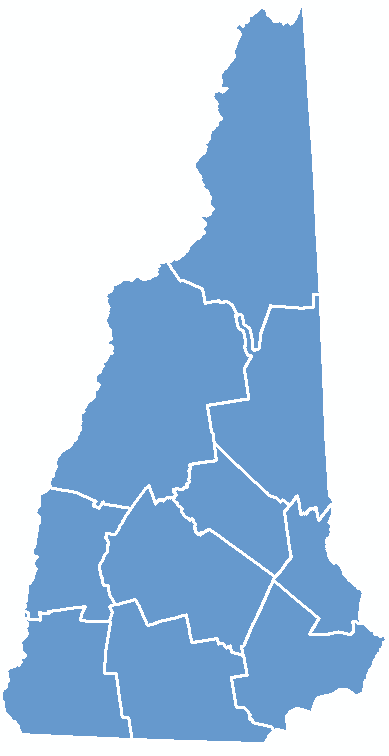 Non-Mapping Component:Technical Assistance & Training
www.iwantbroadbandnh.org
[Speaker Notes: NHBMPP:  NH implementation of State Broadband Initiative (SBI); administered/managed by UNH.]
Technical Assistance & Training (TAT)
Begins in calendar year 2011 and extends through 2014
Assess broadband technical needs of stakeholder groups including educational institutions, small businesses, local government and non-profits

Develop tools and learning modules

Deliver technical assistance and training to stakeholder groups
www.iwantbroadbandnh.org
Technical Assistance & Training (TAT)
Stakeholder Groups
www.iwantbroadbandnh.org
Tech. Asst. & Training Logic Model
www.iwantbroadbandnh.org
Technical Assistance & Training (TAT) - PRIMARY MILESTONES
Year 2 (2011)
Year 3 (2012)
Year 4 (2013)
Year 5 (2014)
Project Contacts
Charlie French, Associate Professor / Extension Specialist 
University of New Hampshire Cooperative Extension
charlie.french@unh.edu 

David Foote, Director Communications and Information Technology 
University of New Hampshire Cooperative Extension
David.Foote@unh.edu
www.iwantbroadbandnh.org
NH Broadband Mapping & Planning Program
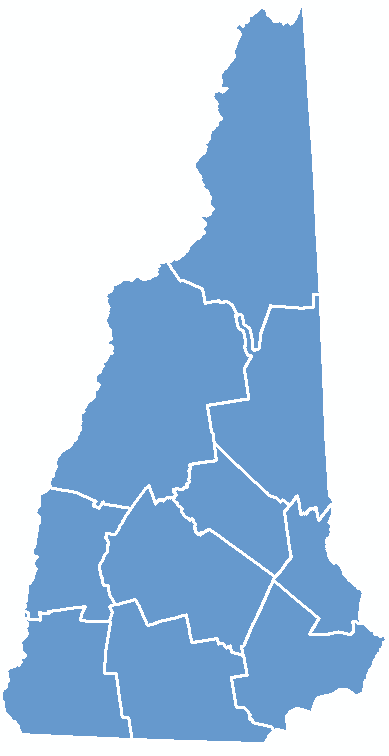 Non-Mapping Component:Regional 
Planning
www.iwantbroadbandnh.org
[Speaker Notes: NHBMPP:  NH implementation of State Broadband Initiative (SBI); administered/managed by UNH.]
Regional Planning - Overview
Utilizes the data development, inventory and mapping components of the NHBMPP

Begins in calendar year 2011 and extends through 2014

Makes use of Regional Broadband Stakeholder Groups (BSG)
 
Coordinated by NH’s RPCs
www.iwantbroadbandnh.org
Regional Planning - Tasks
www.iwantbroadbandnh.org
Regional Planning - BSG Activities
Determine and prioritize need for Broadband services
BSG
ID and propose solutions to barriers for Broadband deployment
Foster collaboration among government officials, business leaders, institutions, ISPs
Consider Broadband as basic infrastructure
www.iwantbroadbandnh.org
Regional Broadband 
Stakeholder Groups (BSGs)
www.iwantbroadbandnh.org
NHBMPP REGIONAL PLANNING COMPONENT PRIMARY MILESTONES
Year 5 (2014)
Year 2 (2011)
Year 3 (2012)
Year 4 (2013)
Project Contacts
Tim Murphy, Executive Director
Southwest Region Planning Commission 
tmurphy@swrpc.org

Tara Germond, Planner
Southwest Region Planning Commission 
tgermond@swrpc.org
www.iwantbroadbandnh.org